CENTRO DE ESTUDIOS DE BACHILERATOLIC. JESÚS REYES HEROLES
TEMA: INSTALACIÓN, USO Y MANIPULACIÓN DE LA COMPUTADORA.
ALUMNO: ANGEL DE JESUSU ORIZ MENDEZ
NO. DE LISTA: 38
PROFR.: JOSÉ ALEJANDRO LÓPEZ REYES
GRUPO: 302
INSTALAR UNA COMPUTADORA:

1.- Desempacar cada parte del equipo y colocarlo en un lugar estable (sobre todo que sea un lugar luminoso).

2.- Conectar todas las partes del equipo l gabinete.

3.- Revisar que el voltaje sea el adecuado para el equipo (checar corriente eléctrica, regulador, capacidad de voltaje del equipo 115 voltios, etc.)
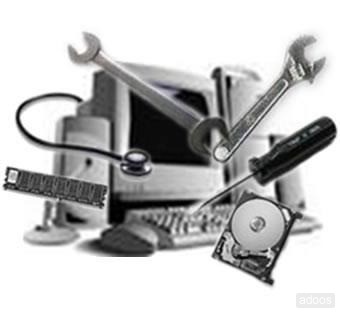 4.-Procurar poner el equipo en un lugar donde no haya mucho polvo o humedad.

5.- Checar las conexiones.

6.- Checar las clavijas del equipo y tener una conexión a Tierra.
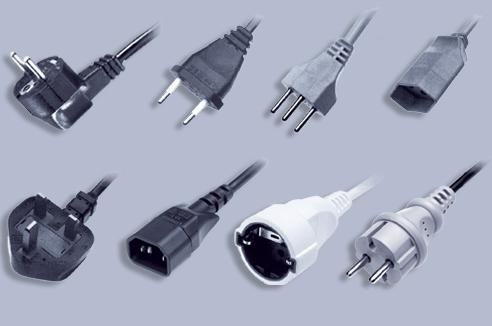 MANIPULACION DE LA COMPUTADORA:

El manipular una computadora hace referencia a tener un control de esta, y te enseñaremos desde la conexión:

1.- Para tu equipo deberás tener un regulador y este se encenderá con el botón power, que dará energía a tu equipo.

2.- Tu gabinete constara de entradas para unidades de almacenamiento masivo(como son CD y memorias USB) así como entradas de hardwares externos(aquí se conectara tu teclado, monitor, puntero, etc.)
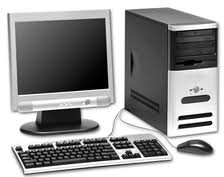 3.- Tu puntero contara con 3 o 2 botones(los modernos son de 3) el izquierdo(para afirmar alguna instrucción) el izquierdo(para una instrucción secundaria) y el central (para un desplazamiento en alguna pagina).

4.- Tu pantalla que contara con el botón power y botones para la calidad de diseño del equipo.

5.- Por ultimo están los hardwares, ajenos a tu equipo que tendrás que conocerlos antes de conectar a tu gabinete.
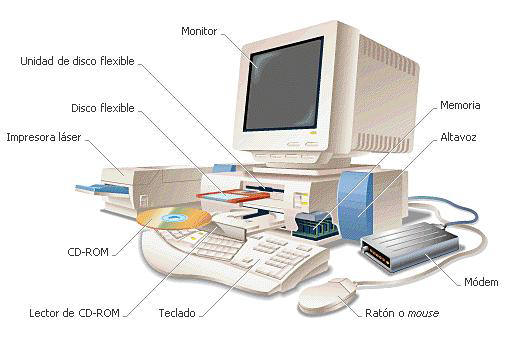 USO DE UN ORDENADOR:

Una ves que hayas prendido tu equipo de computo, tendrás que ingresar a tu usuario.









Tu usuario es el espacio de trabajo, donde tienes almacenado tus datos; una ves en este  ingresaras a Inicio, que es aquí donde tienes almacenado tus programas. Aquí también encontraras el panel de control, que es donde podrás ver tus programas y cambios que le hagas al equipo.
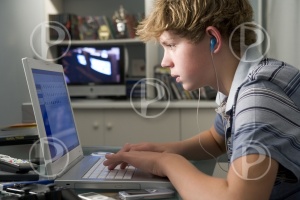 También aquí podrás observar tu escritorio, que es la pagina principal donde se encuentran tus programas de mayor uso o favoritos al igual que carpetas que crearas en un futuro.







Uso de paginas, es la pagina de cada programa y la podrás encontrar al abrirlo, y tendrá un mejor uso de este programa si te ayudas de la barra de herramientas , que por lo general en la parte superior de la pagina.
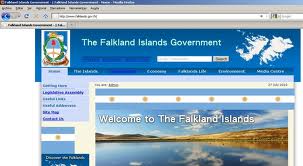 BIBLIOGRAFÍAS
www.slideshare.net/guestfa17ad/uso-y-manejo-de-la-computadora
http://www.logitech.com/es-mx/67/528